Year 3

Summer Term

Maths Unit 1

Properties of shapes
Lines, 2D and 3D Shapes
Step
Elicitation
What words do you know that link to 2D and 3D shapes?
Describe types of lines!

Describe a 2D shape.

What are the properties of a 3D shape?

What’s the difference between and line and a shape?
Step
Teach it: Different types of lines
This is a horizontal line. It runs from left to right in a straight line. It is flat with no tilting up or down in gradient. 

HINT: Think of the horizon. The horizon is where the Earth seems to meet the sky (imagine the sea against the sky). Horizon is in the word horizontal!
This is a vertical line. It goes straight up and down in a straight line.
This is a diagonal line. It looks like it is tilted and joins opposite corners of straight sided shapes such as squares and rectangles. It is always a straight line.
Step
Step 1
identify and draw horizontal lines
Step 1
Do it:  Identify and draw horizontal lines				Date:______
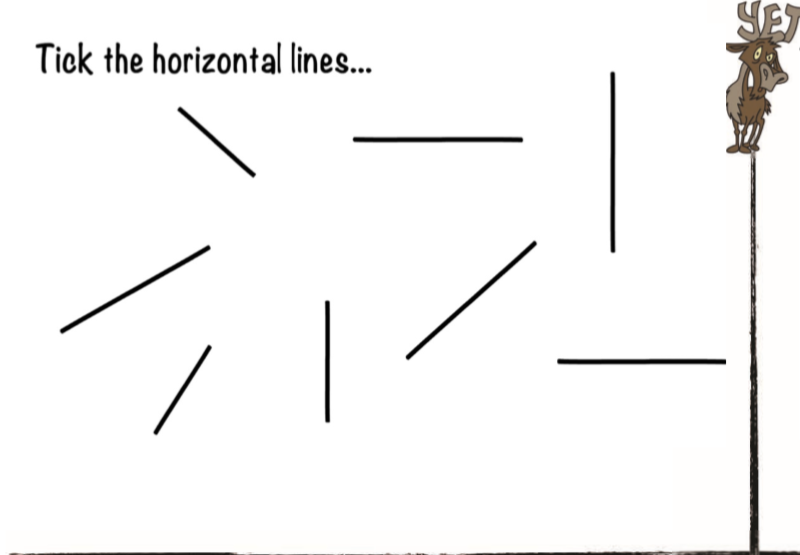 Step 1
Do it:  Identify and draw horizontal lines				Date:______
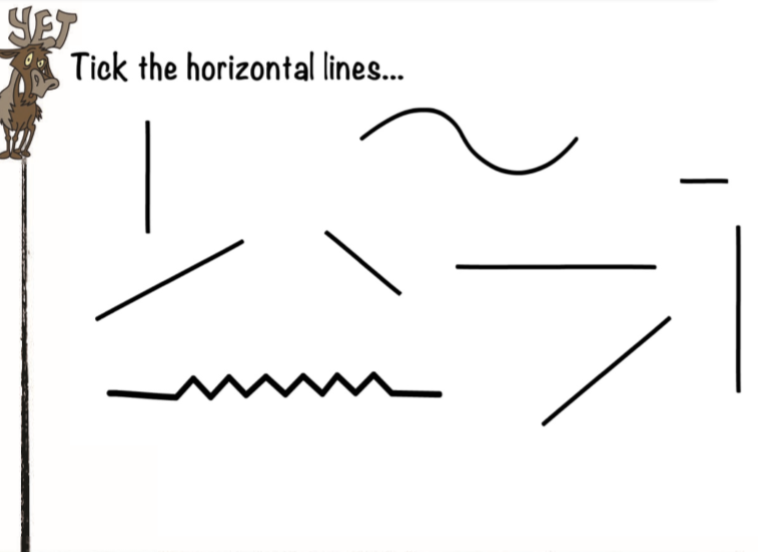 Step 1
Twist it:  Identify and draw horizontal lines				Date:______
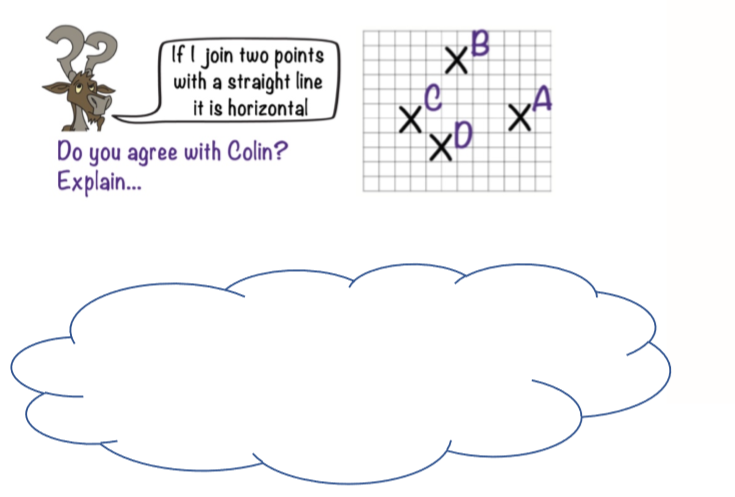 Step  1
Explore it:  Identify and draw horizontal lines			Date:______
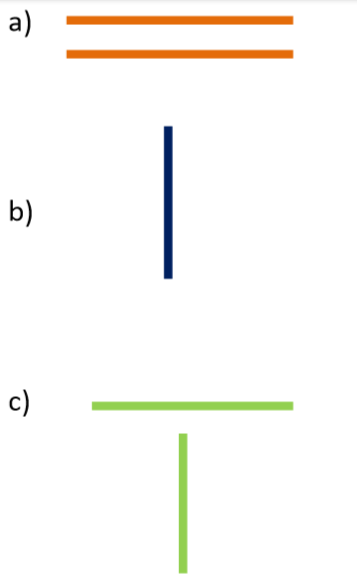 Explain which is different.
Step 1
Step 2
identify and draw vertical lines
Step 2
Do it:  Identify and draw horizontal lines			Date:______
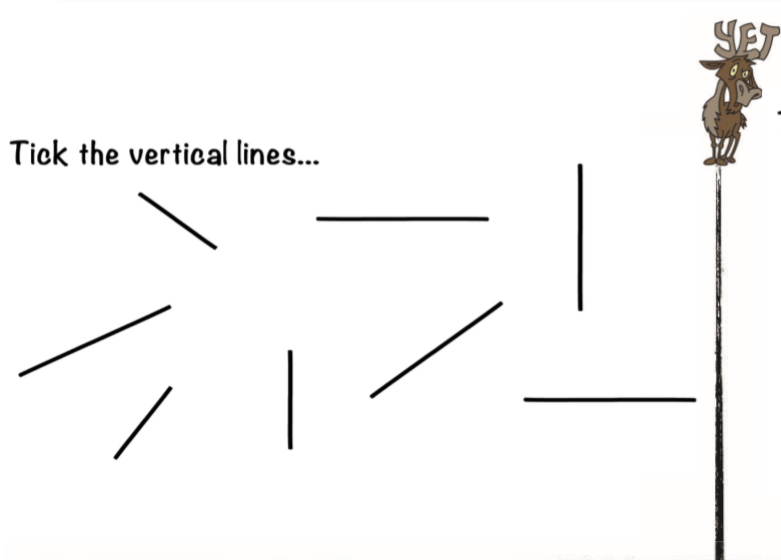 Step  2
Do it:  Identify and draw horizontal lines			Date:______
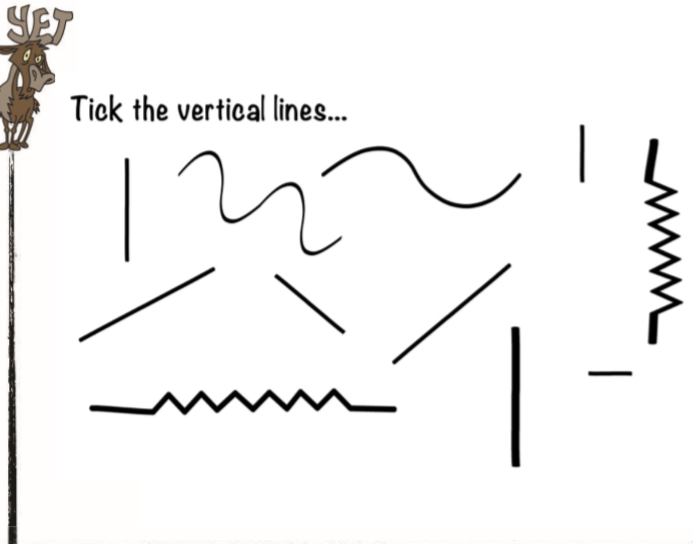 Step 2
Twist it:  Identify and draw vertical lines			Date:______
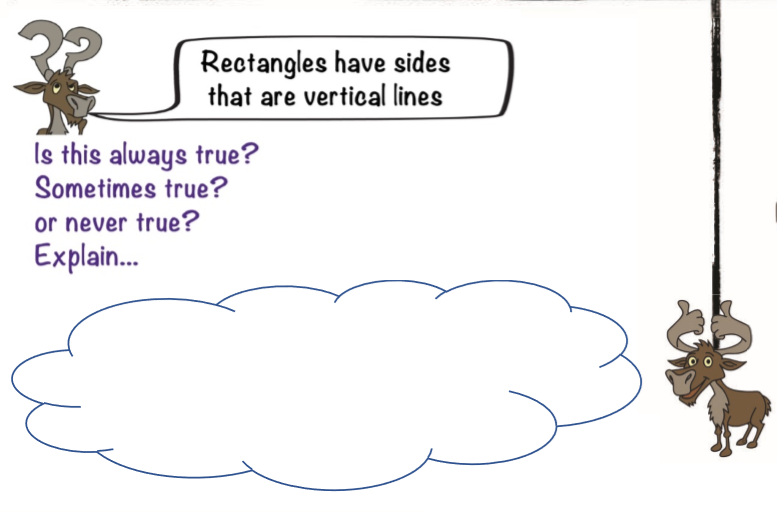 Step  2
Explore it:  Identify and draw vertical lines			Date:______
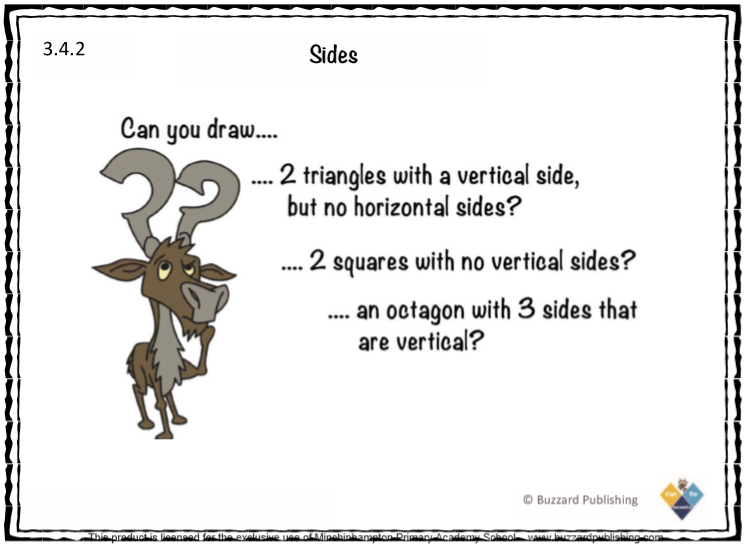 Step  2
Teach it: Parallel and perpendicular lines
These are parallel lines. Parallel lines are straight lines that never meet and are always the same distance apart.
These are perpendicular lines. They are straight lines that meet at a right angle.
Step
Step 3
identify and draw parallel lines
Step 3
Do it:  Identify and draw parallel lines			Date:______
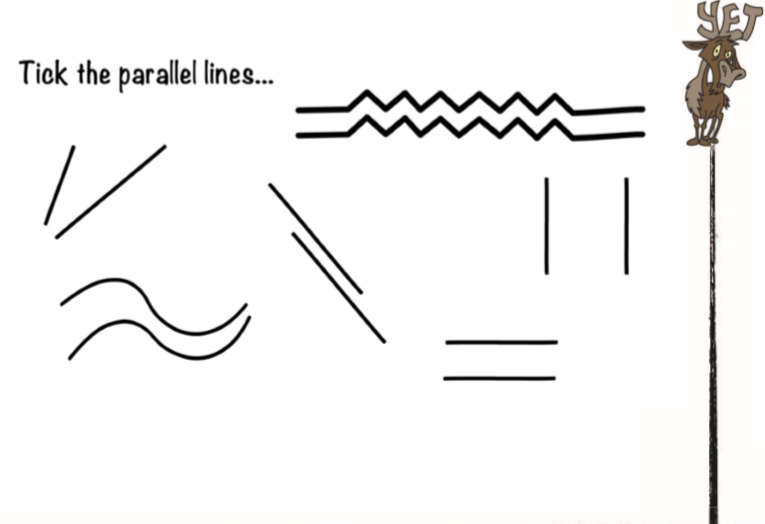 Step  3
Do it:  Identify and draw parallel lines			Date:______
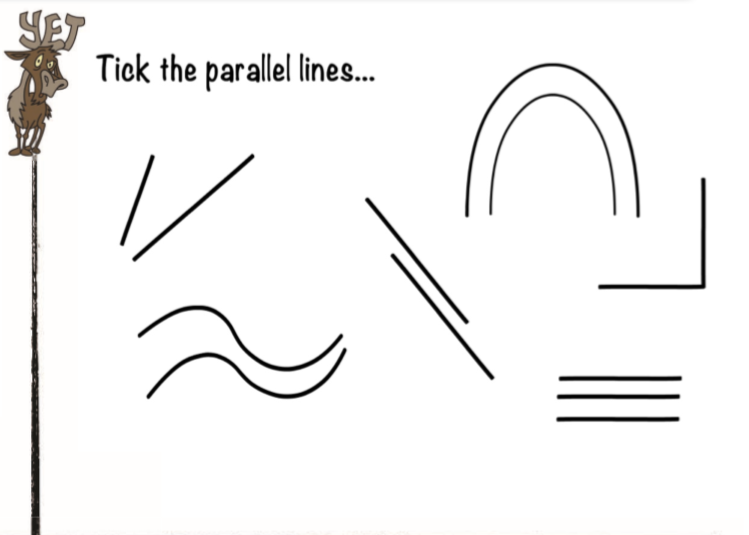 Step  3
Twist it:  Identify and draw parallel lines			Date:______
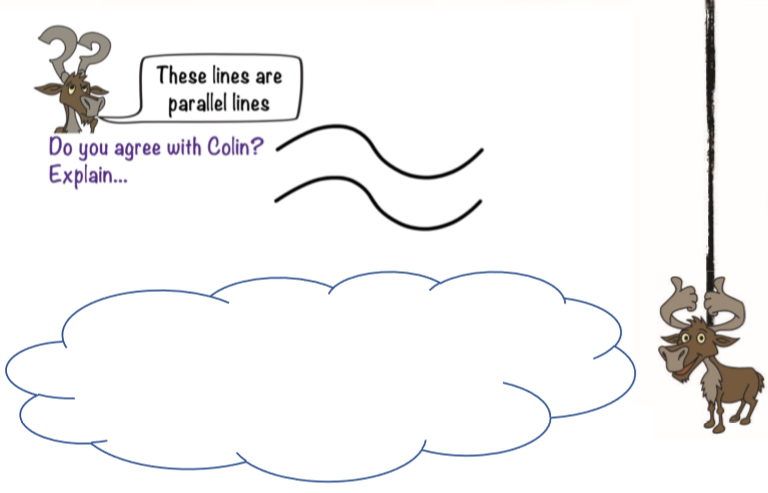 Step  3
Explore it:  Identify and draw parallel lines			Date:______
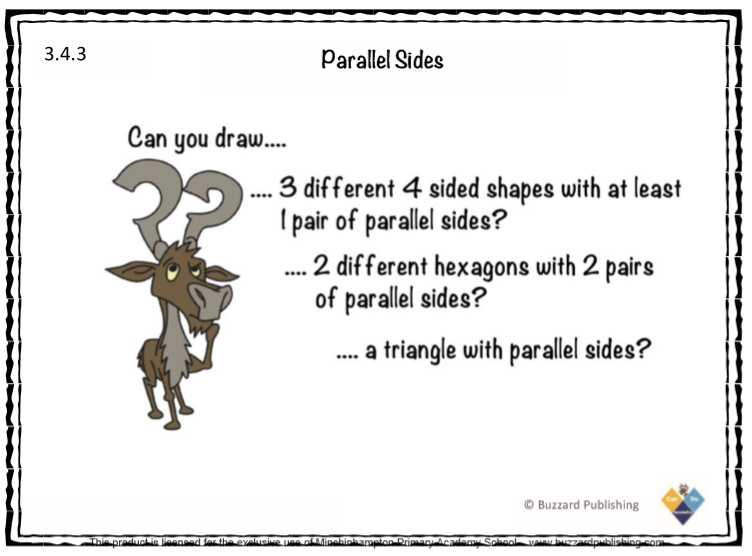 Step  3
Step 4
identify and draw perpendicular lines
Step  4
Do it:  Identify and draw perpendicular lines			Date:______
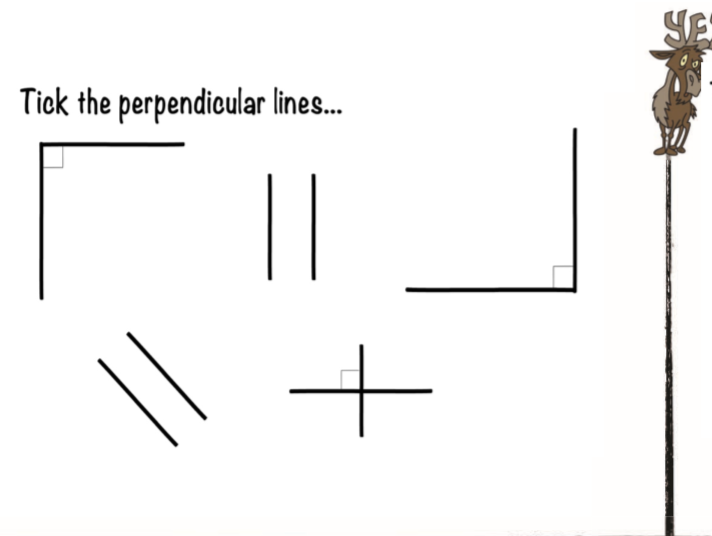 Step  4
Do it:  Identify and draw perpendicular lines			Date:______
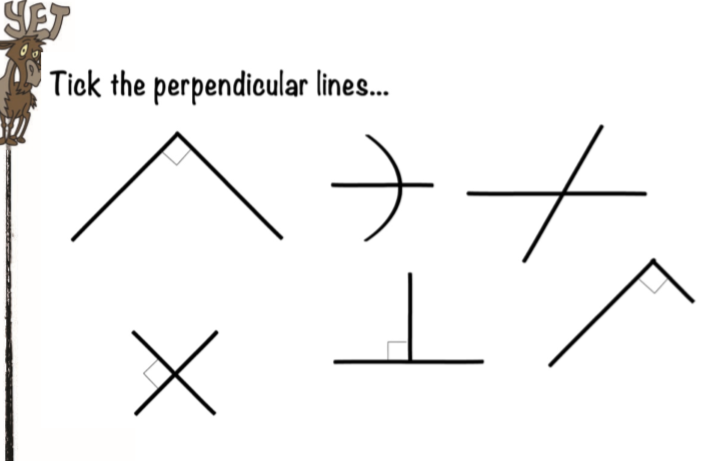 Step  4
Twist it:  Identify and draw perpendicular lines			Date:______
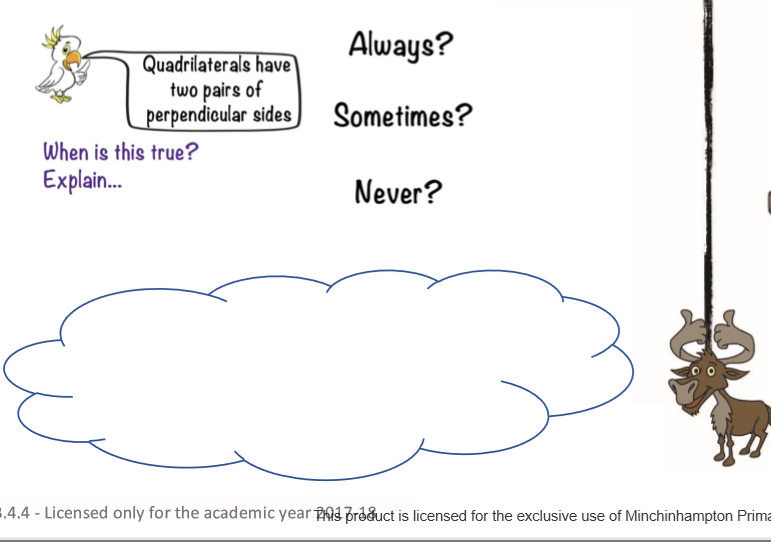 Step  4
Explore it:  Identify and draw perpendicular lines			Date:______
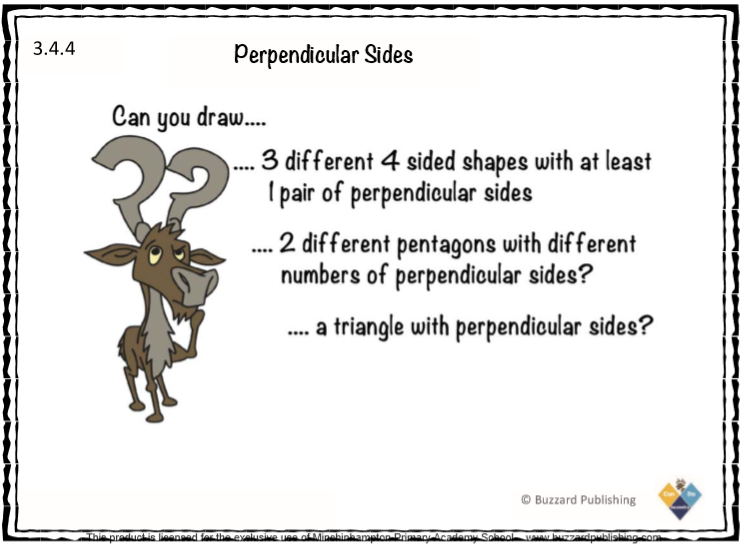 Step  4
Step 5
Draw common 2D shapes
Step  5
Do it:  Draw common 2D shapes			Date:______
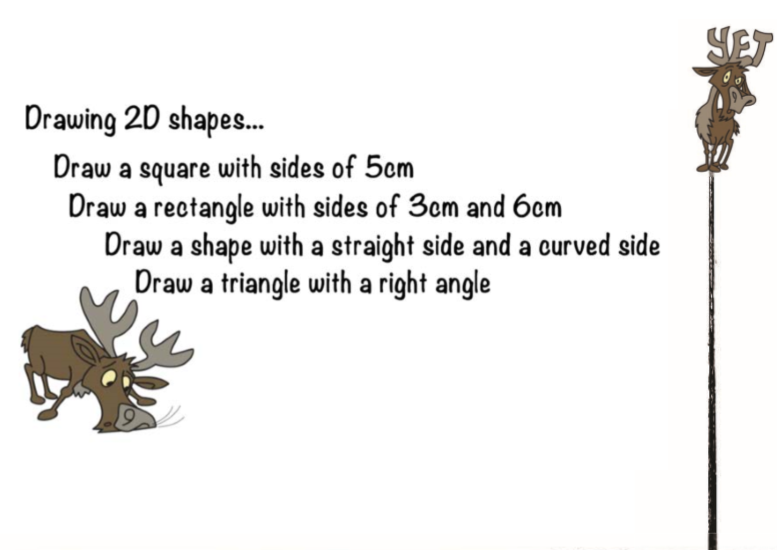 Step  5
Do it:  Draw common 2D shapes			Date:______
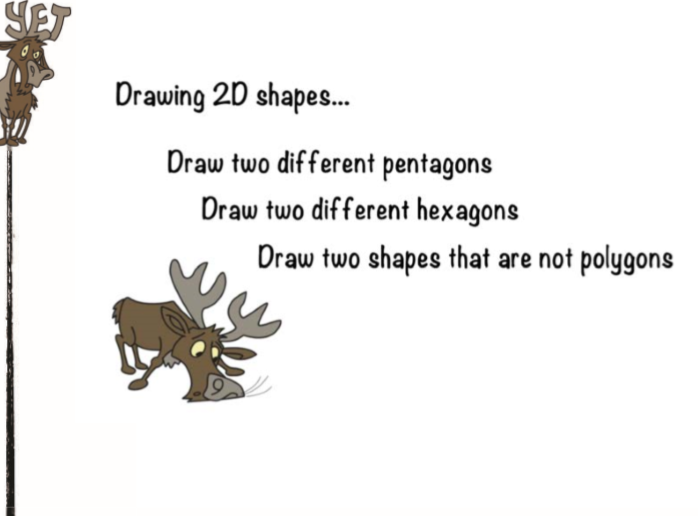 A Polygon is a shape where:
Each side is connected to the next one.
The sides don’t cross over each other.
It has at least 3 straight sides and 3 angles.  

If it doesn’t follow all of these rules, then it is not a polygon.
Step  5
Twist it :  Draw common 2D shapes 			Date:______
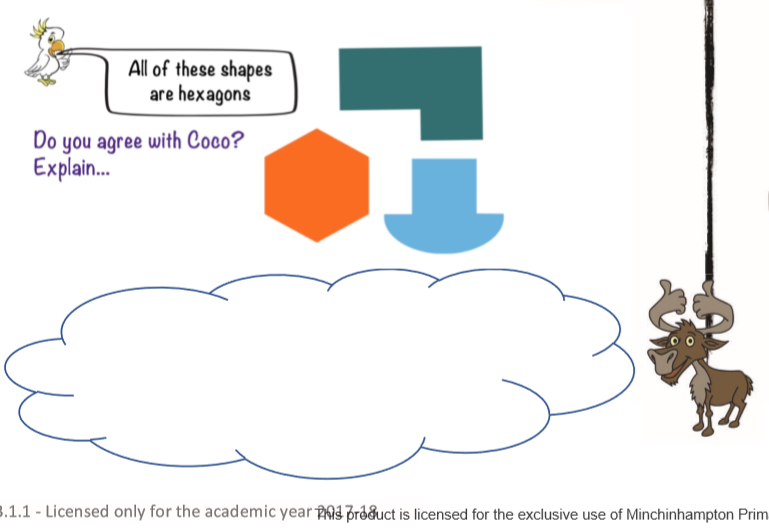 Step  5
Explore it: :  Draw common 2D shapes 			Date:______
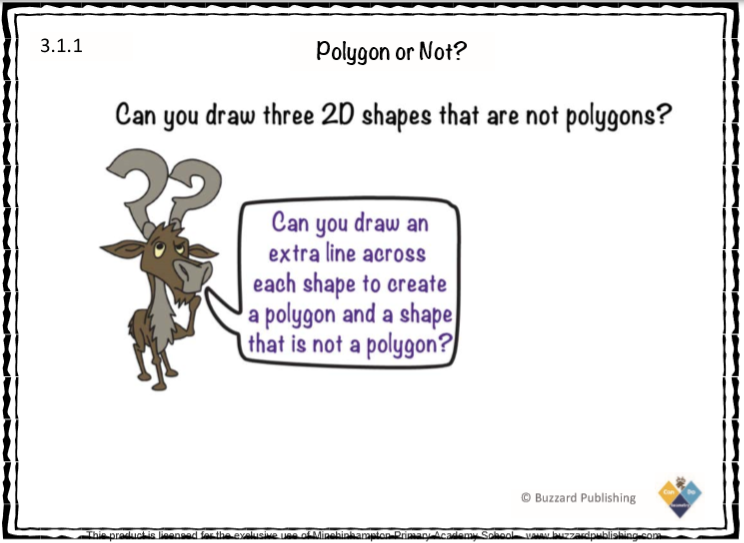 Step  5
Step 6
Name and describe 3D shapes
Step 6
Do it: :  Name and describe 3D shapes 			Date:______
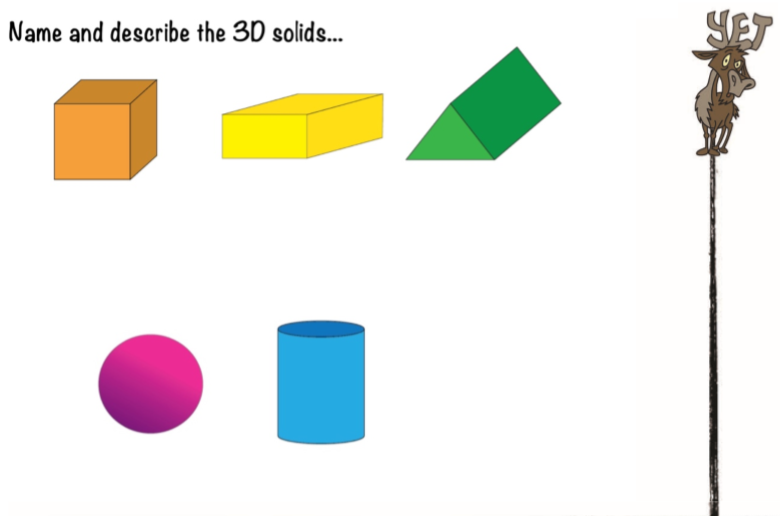 Step  6
Do it: : Name and describe 3D shapes 			Date:______
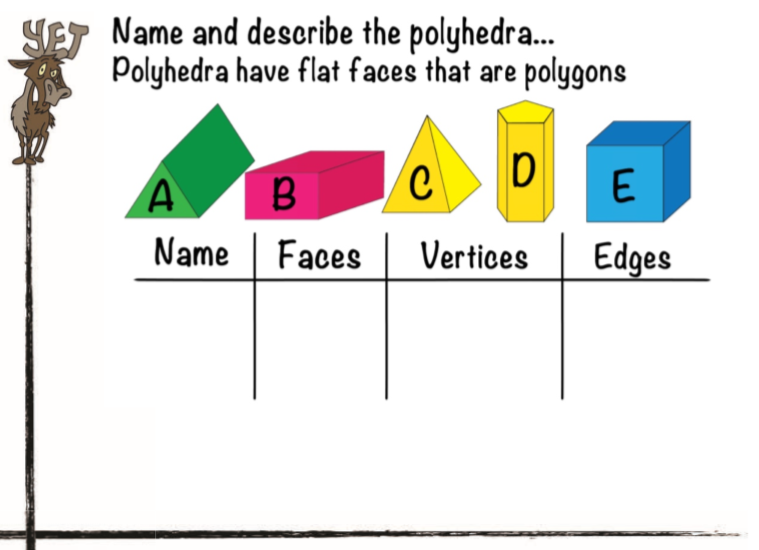 Step  6
Twist it: : Name and describe 3D shapes 			Date:______
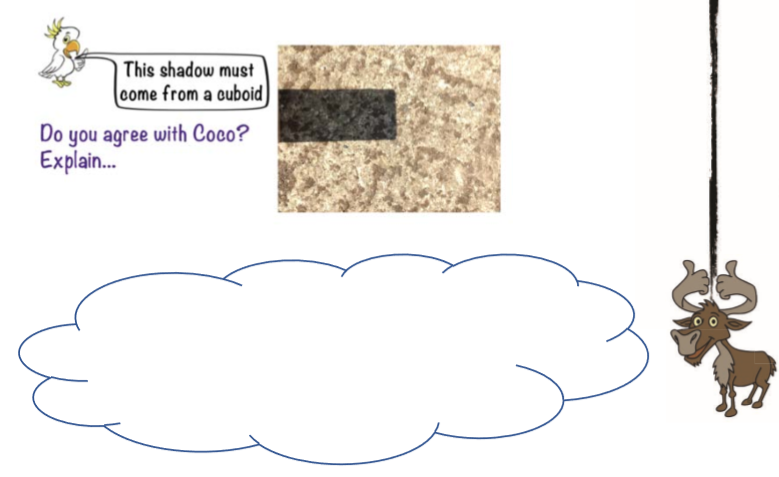 Step  6
Explore it: : Make, name and describe 3D shapes 			Date:______
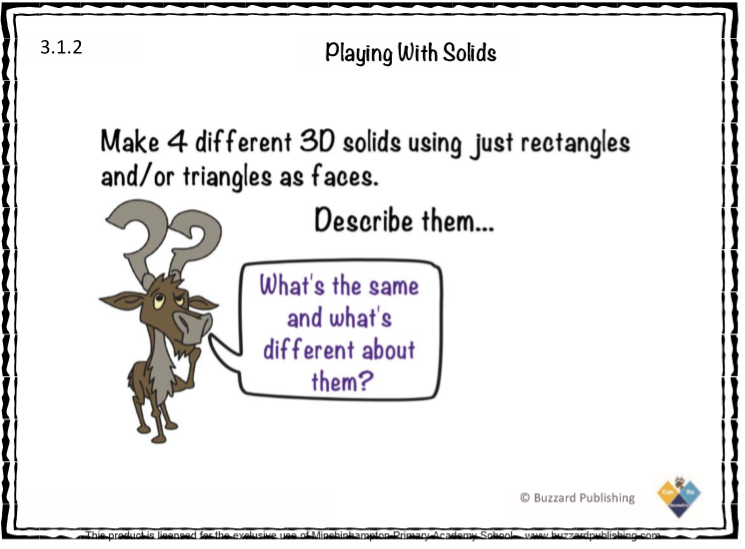 You could make your shapes using paper, plasticine, earth, clay, pastry, -whatever is to hand! 
We’d love to see pictures if you have time!
Step  6&7
Recap Properties of 2D and 3D shapes	                                                         Date:______
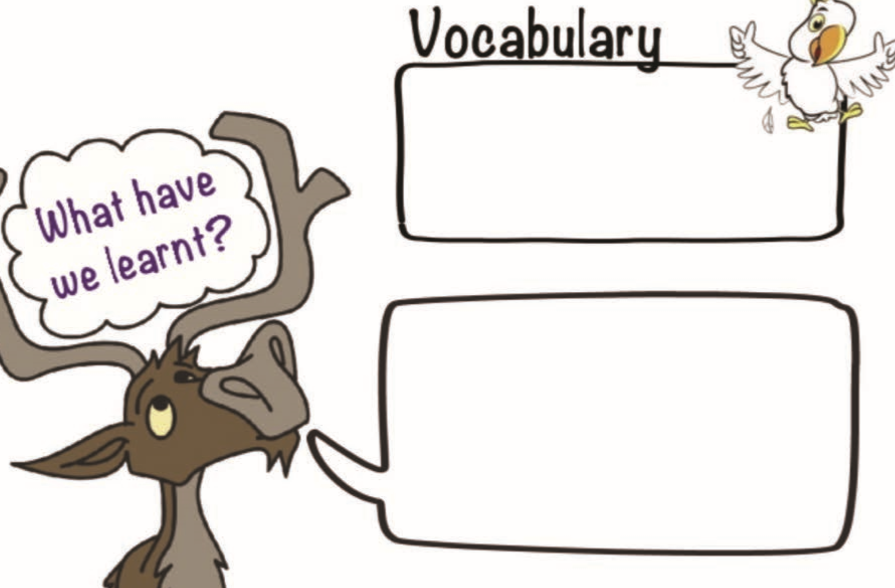 Recap